Добрый день,  дорогие ребята и уважаемые родители.  К сожалению, мы не можем общаться с вами очно, как всегда, но мы можем с вами интересно провести время. 
Сегодня я предлагаю поиграть вместе  в увлекательную игру.

Приятного времяпровождения. С уважением.
Ваши педагоги.
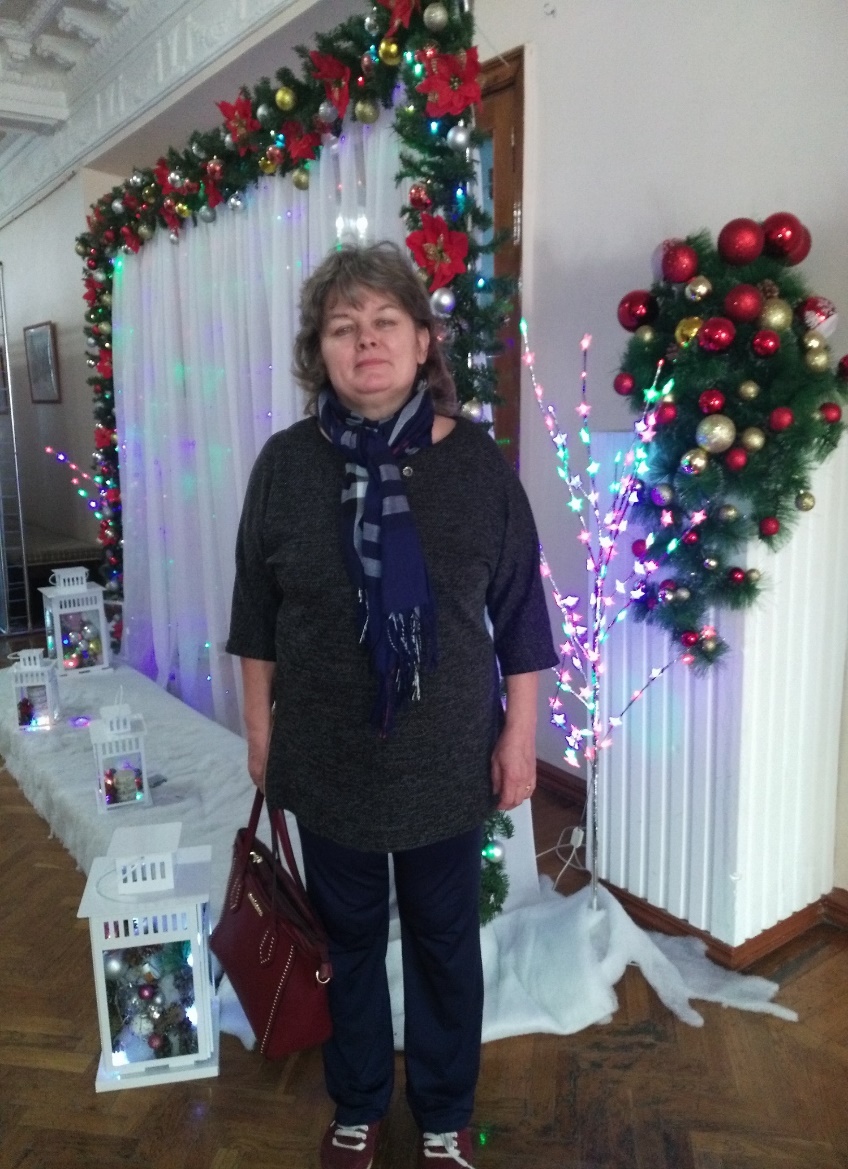 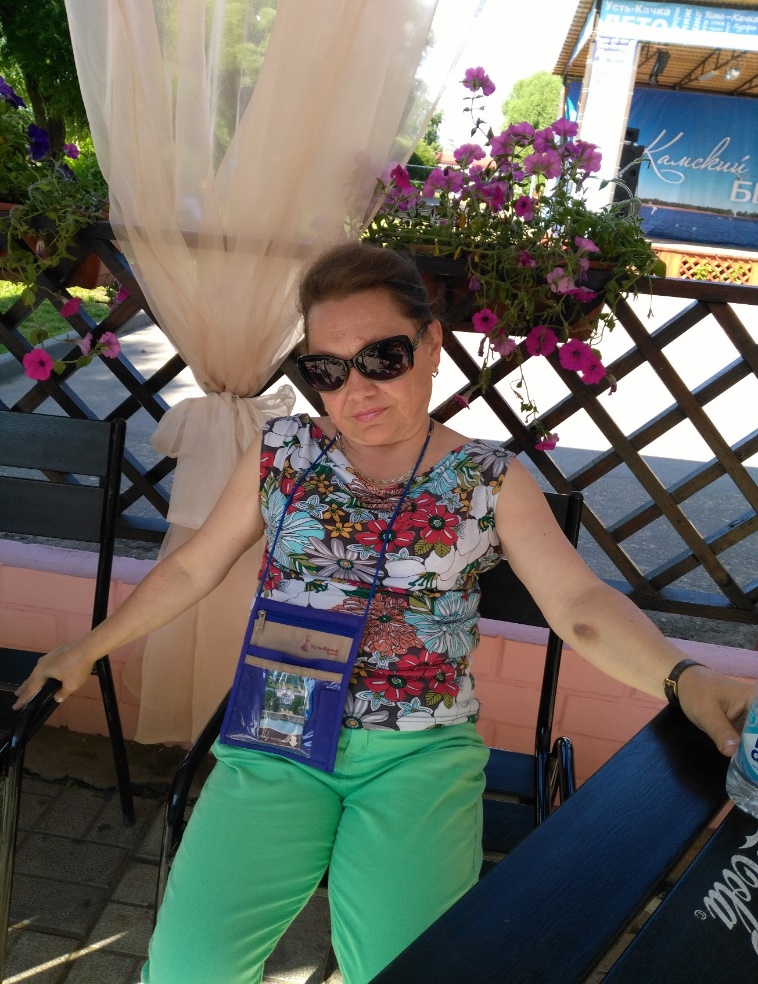 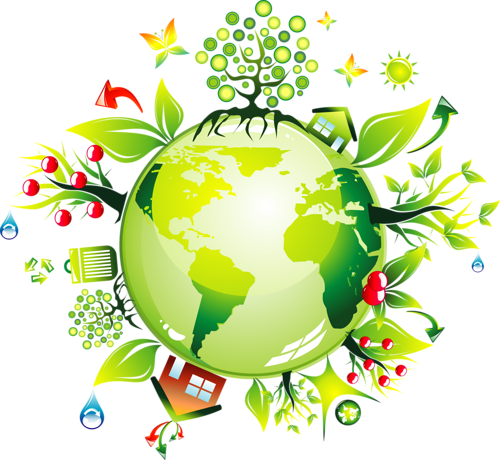 Интерактивная игра
Экологический 
калейдоскоп
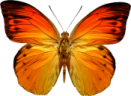 Инструкция

В игре участвуют  2 команды. На игровом поле дано 5 категорий по 4 вопроса разной стоимости. Каждая команда по очереди выбирает категорию и вопрос. Команда, набравшая наибольшее количество баллов, будет победителем. 
Вернуться на игровое поле можно при помощи кнопки  
При возврате сыгравший номер вопроса исчезает.
Завершить игру можно при помощи кнопки
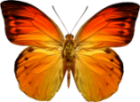 Экология
1
1
1
2
Знаешь ли ты?
1
1
4
2
2
Зелёная аптека
4
2
4
3
2
4
3
Тайны природы
3
4
3
3
Это важно!
Что такое экология?
1
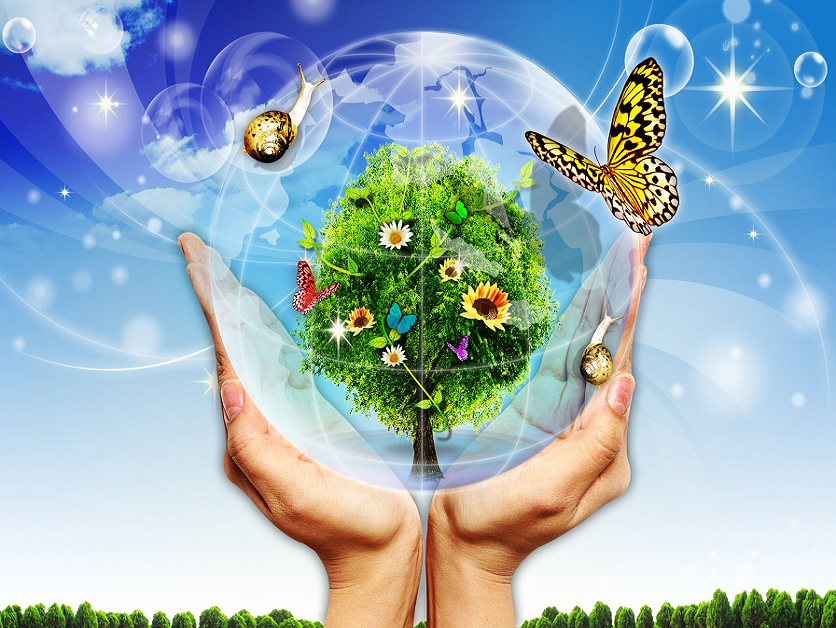 1. Наука о животных
2. Наука о растениях
3. Наука о космосе
4. Наука о бережном отношении к окружающему миру
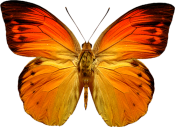 Любимый цвет экологов?
2
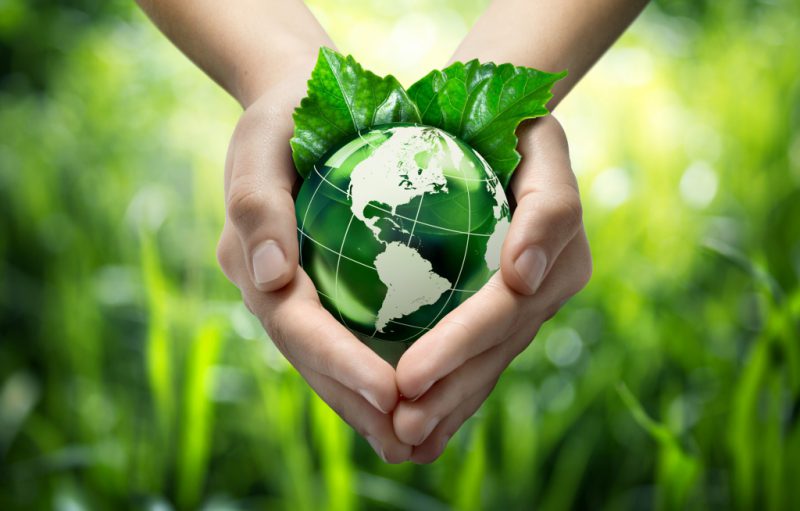 1. Красный
2. Голубой
3. Зелёный
4. Желтый
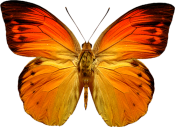 Какие растения и животные описываются в Красной книге?
3
1. Восстановленные
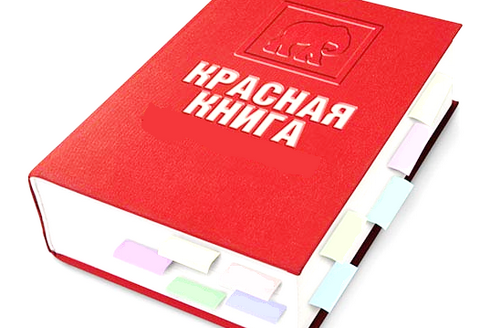 2. Ископаемые
3. Редкие
4. Находящиеся под угрозой исчезновения
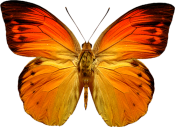 От чего надо защищать «Зелёный дом»?
4
1. От мусора
2. От загрязнения рек, морей
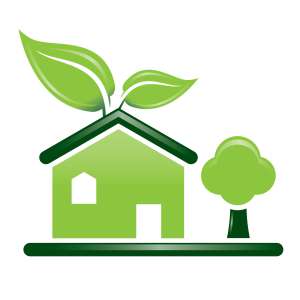 3. От посадки кустарников, деревьев
4. От помощи зверям и птицам
5. От загрязнения воздуха выхлопными газами
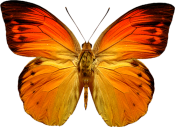 Какие птицы улетают осенью на юг?
1
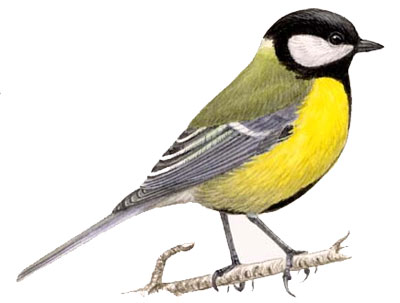 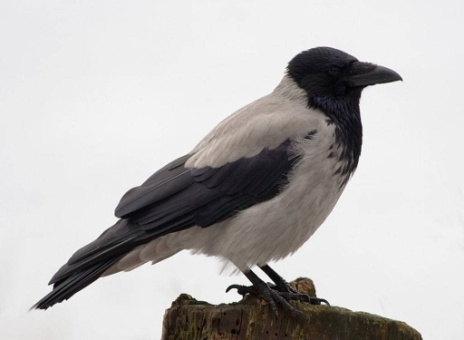 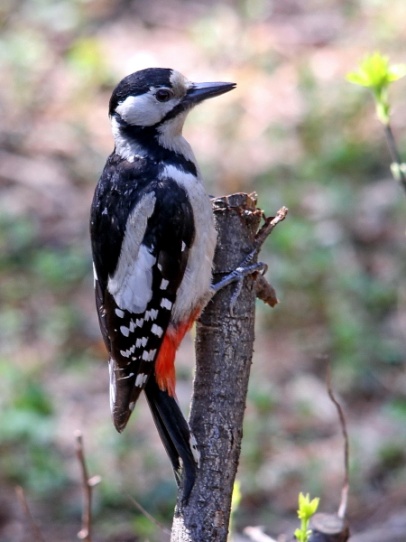 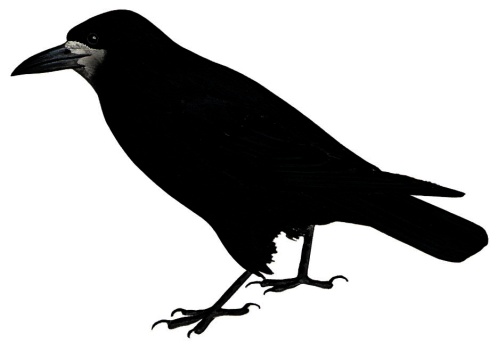 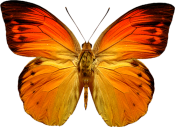 Какие животные не спят ночью?
2
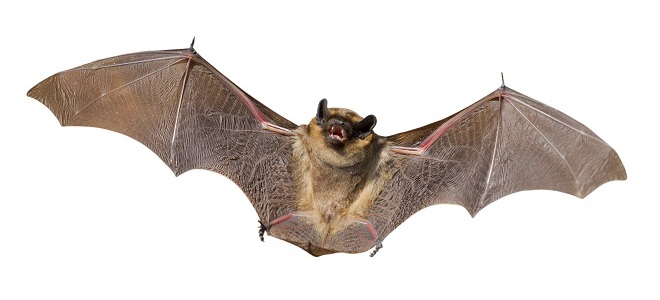 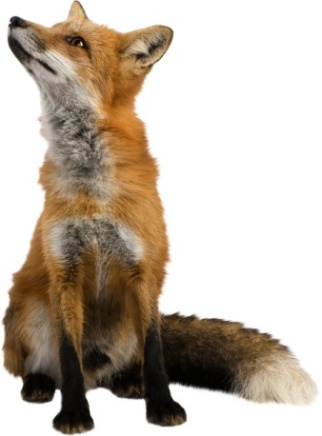 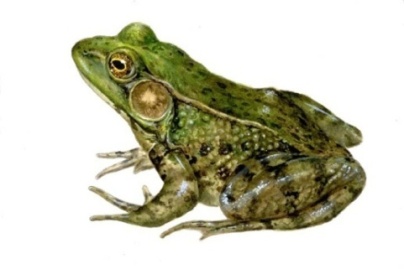 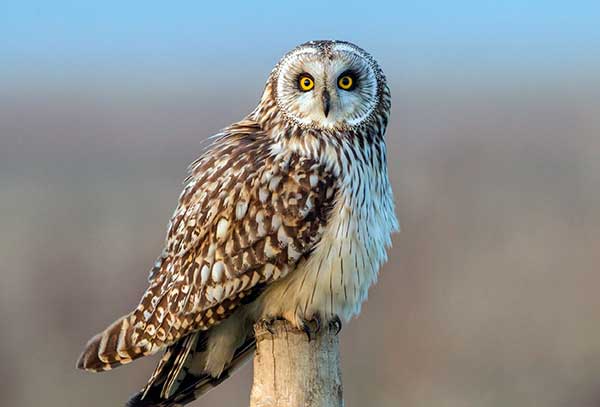 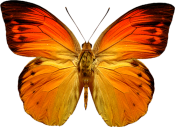 Надя собрала на лугу букет красивых цветов. Кто пострадал из-за этого?
3
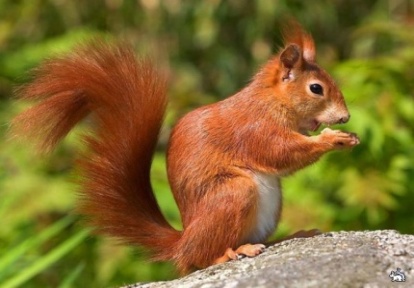 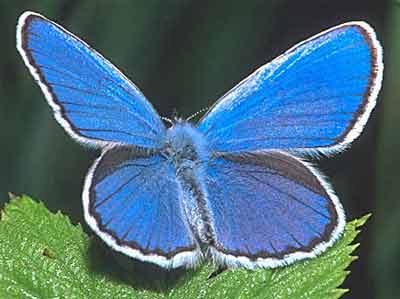 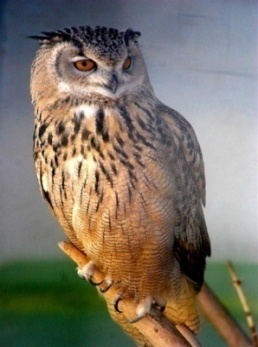 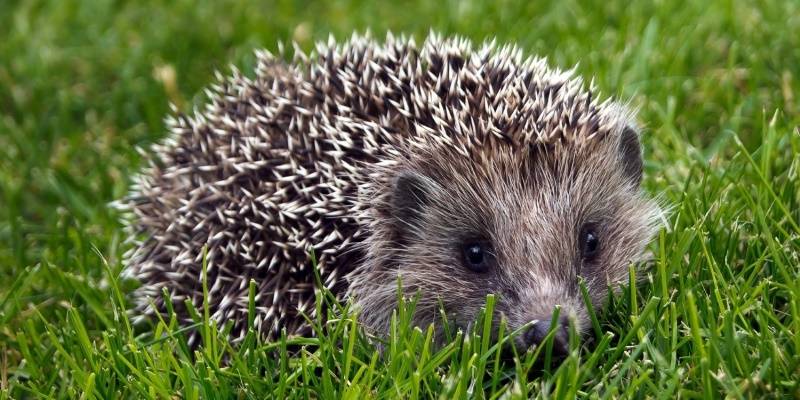 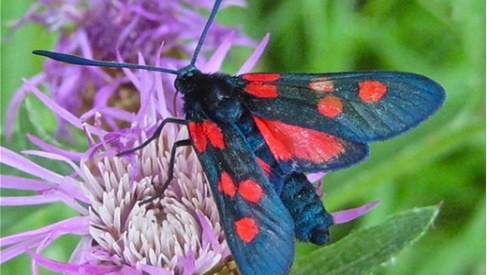 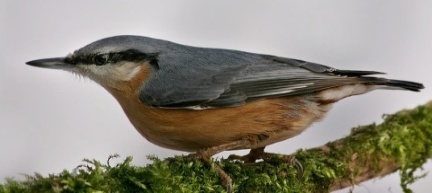 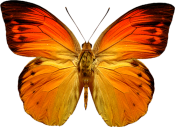 Какое животное стало эмблемой 
Всемирного фонда охраны природы ?
4
лягушка
саламандра
тигр
панда
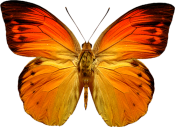 Что это?
1
Снаружи - куча хвоинок и мелких веточек, 
а внутри – настоящий многоэтажный дом с улицами и перекрёстками.
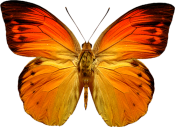 Кто это?
2
Снаружи яркой окраской этот жучок словно предупреждает: «Не тронь меня, 
я не съедобный». 
И не трогают его звери и птицы.
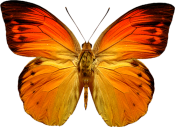 Что это?
3
Красивый, яркий. А есть его нельзя! Но и не уничтожай: он лесу нужен. Для некоторых животных он – лекарство, а для многих насекомых, вредящих лесу и человеку, - смертельный яд.
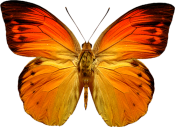 Кто это?
4
Кто трижды родится, прежде чем стать взрослым
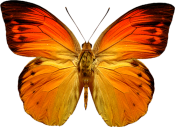 1
Тонкий стебель у дорожки.На конце его серёжки.На земле лежат листки -Маленькие лопушки.Нам он - как хороший друг,Лечит ранки ног и рук.
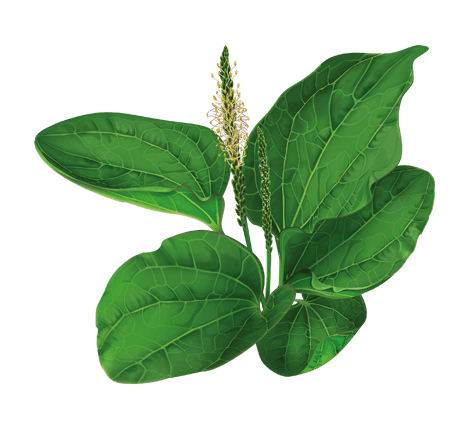 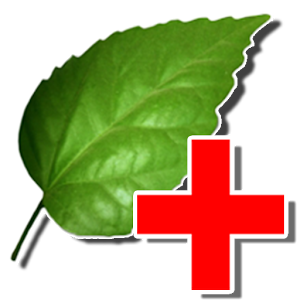 подорожник
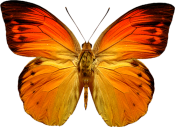 2
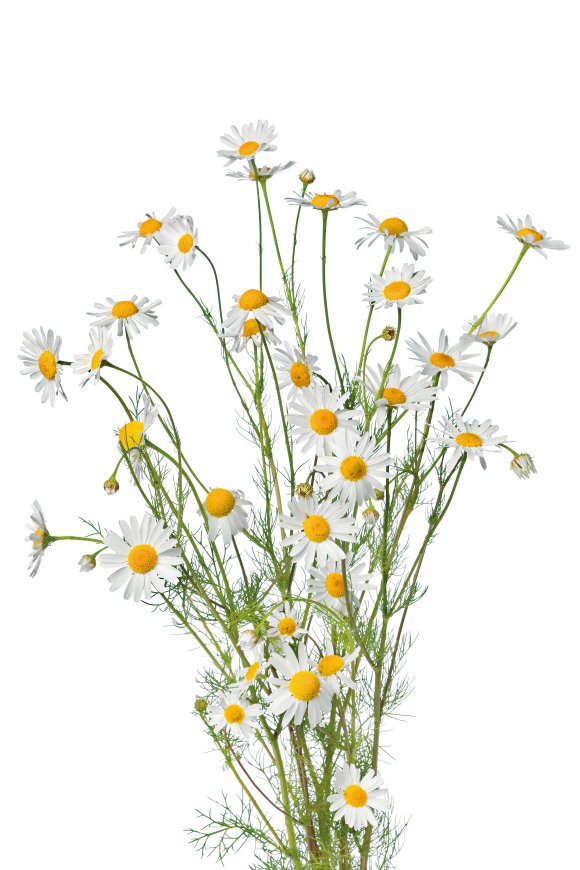 Коль дитя вдруг простудилось,Горло сильно воспалилось, Мама даст ребёнку в чашкеЧай из цветиков…
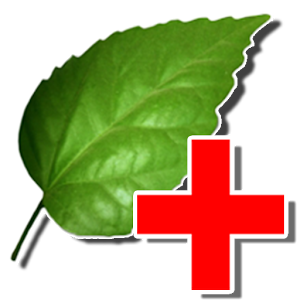 ромашки
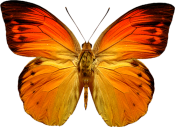 3
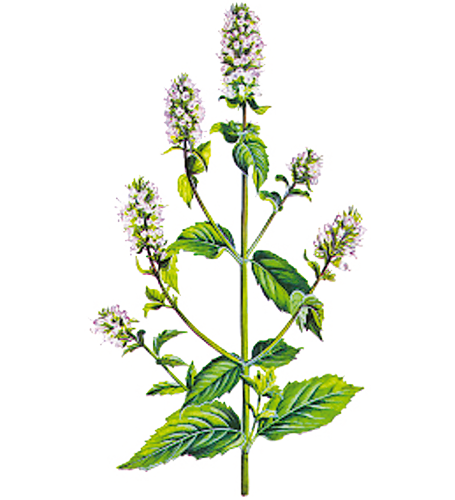 Коль в ночи опять не спится,Не сомкнуть никак ресницы,Простынь в ёрзаньи измята –Выпей чай из листьев ...
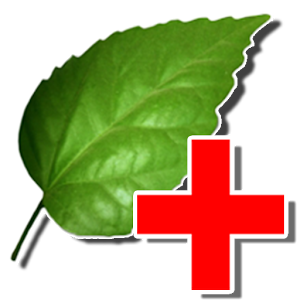 мяты
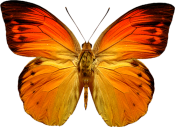 Жёлтый цветик в поле рос,На него зимою спрос:Семена целебно-жгучи,Греют, будто летний лучик.Так с простудою сразитьсяПомогает нам…
4
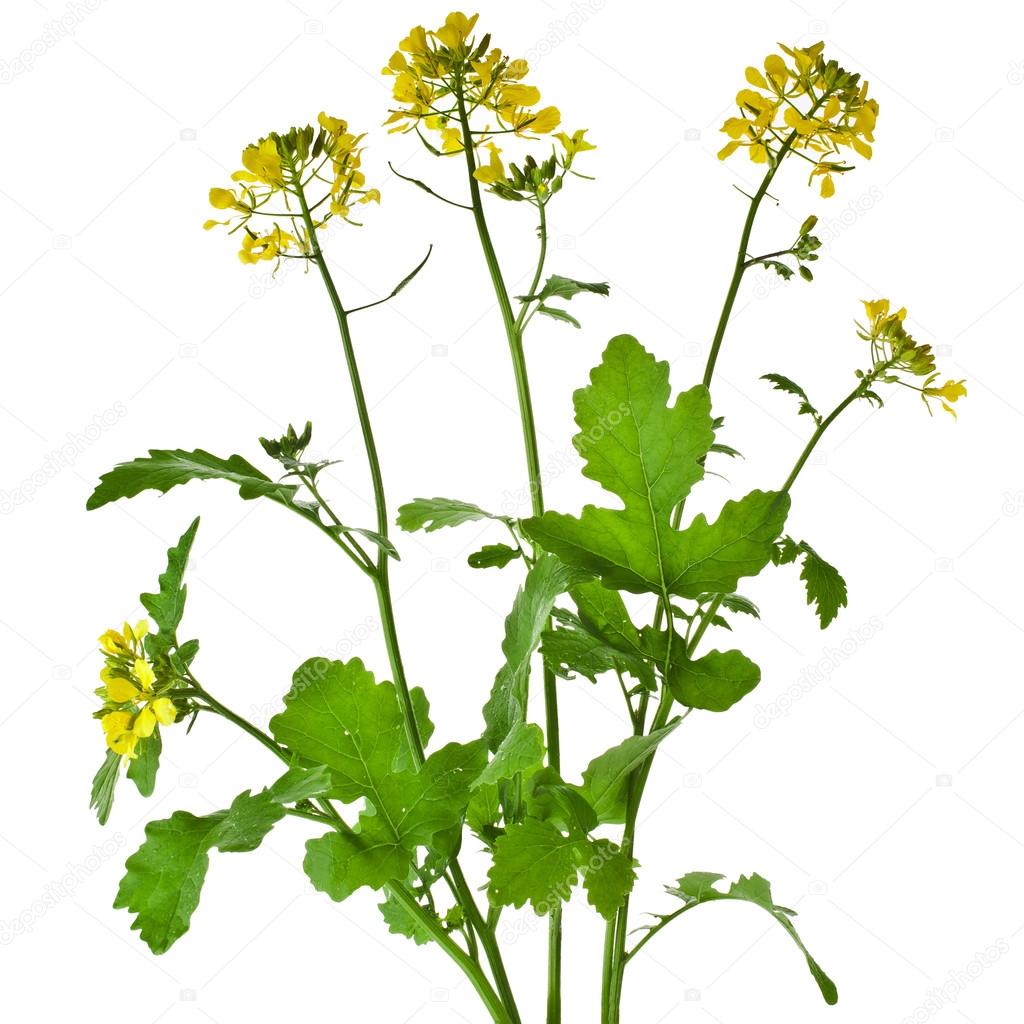 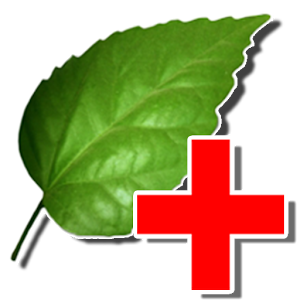 горчица
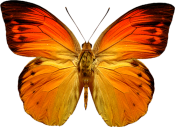 На какое время можно брать детёнышей животных домой?
1
1. На один день
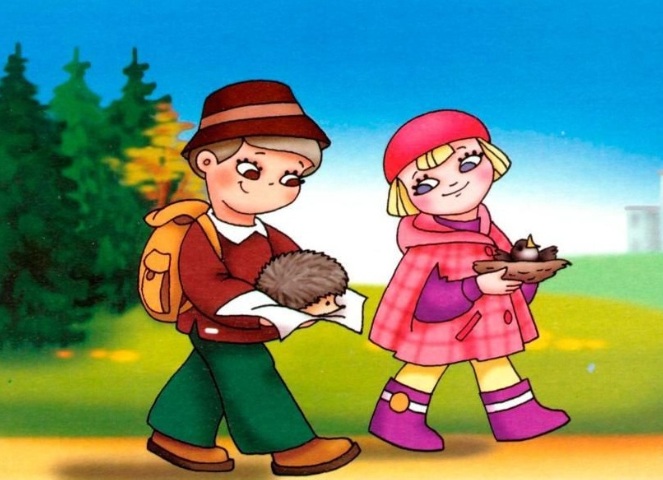 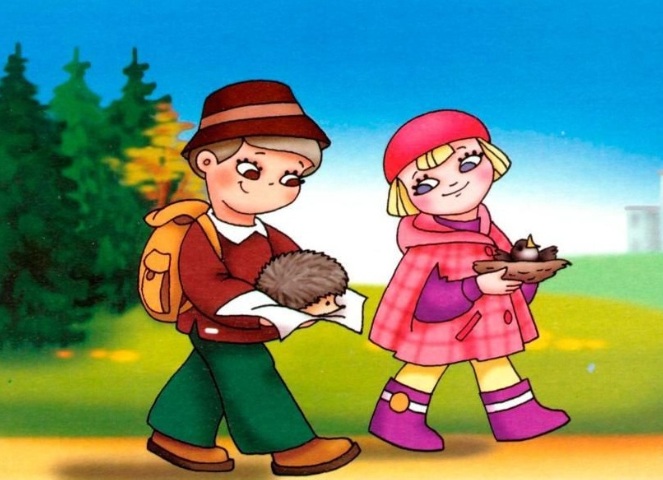 2. На один час
3. Пока не привыкнут
4. Нельзя брать
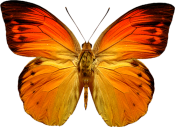 Чего ты не должен делать в лесу?
2
1. Собирать грибы
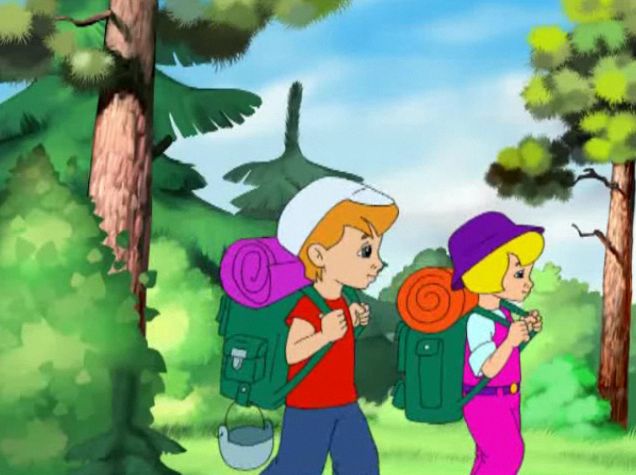 2. Гулять
3. Оставлять мусор
4. Наблюдать за птицами
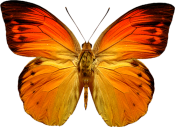 Как ты можешь помочь в охране природы?
3
1. Лечить дома раненых животных
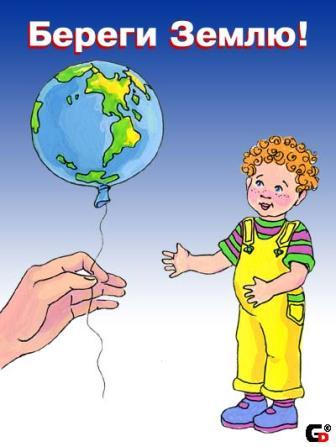 2. Не мусорить
3. Высаживать деревья
4. Ловить браконьеров
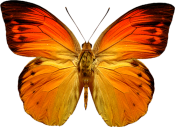 Какой мусор нельзя закапывать в лесу?
4
1. Стеклянные бутылки
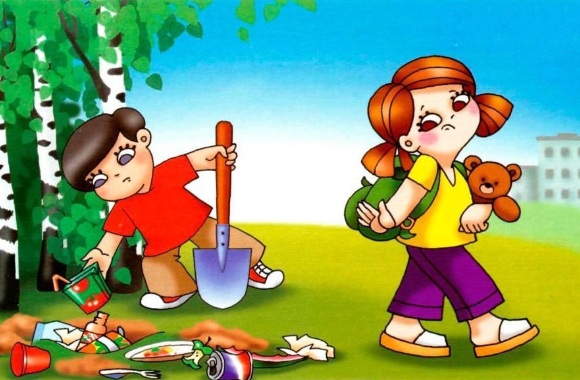 2. Металлические банки
3. Полиэтиленовые пакеты
4. Пищевые отходы
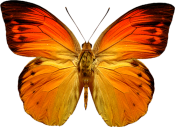 Источники:
И.Ф. Яценко Контрольно-измерительные материалы. Окружающий мир, 1 класс, «Вако», 2011
Экология https://www.primeschool.ru/wp-content/uploads/2016/03/ekologiya-sos3.png
Красная книга http://school56.ucoz.net/newsss/500b3bf9c2631ebb03494e18692993f116.png
Глобус  http://img-fotki.yandex.ru/get/9059/37366204.57e/0_124eb7_c6e50cf0_L.png
Зелёный дом http://ecoportal.su/images/news/56362.jpg
Небо фон  http://inspirepos.com/home/images/bannerbg.jpg
Экологи http://topkin.ru/wp-content/uploads/2016/12/01e%60-800x511.jpg
Пчела http://www.firmasec.com/resim/7/ornek-aricilik-ornek-aricilik-logo-ad782898231-bffmrd.pn
Луг http://ldveselka.at.ua/sait/94514627.png
Бабочка https://avatanplus.com/files/resources/mid/57be77e47c194156c004549c.png
Бабочка http://poliklinika2.lviv.ua/img/butt.jpg
Бабочка http://pngimg.com/uploads/butterfly/butterfly_PNG1001.png
Лягушка http://nashzeleniymir.ru/wp-content/uploads/2016/01/%D0%A4%D0%BE%D1%82%D0%BE-%D0%BB%D1%8F%D0%B3%D1%83%D1%88%D0%BA%D0%B0.jpg
Тигр http://nagadali.ru/wp-content/uploads/2015/12/tigr-lyubit-rukovodit.jpg
Саламандра http://russkieslogi.ru/wp-content/uploads/2016/09/salamandra.jpg
Мухомор http://www.udec.ru/big-images/2706-32.jpg
Дятел http://nature.sfu-kras.ru/files/nature/%D0%B4%D1%8F%D1%82%D0%B5%D0%BB.jpg
Лягушка http://kirov-portal.ru/upload/iblock/99b/99b6055887235818ab6c4538dae34184.jpg
Сова http://worldbirds.ru/images/stories/sova.jpg
Панда http://ekd.me/wp-content/uploads/2016/09/giant-panda-shutterstock_86500690.jpg
Ворона http://nashzeleniymir.ru/wp-content/uploads/2016/07/%D0%92%D0%BE%D1%80%D0%BE%D0%BD%D0%B0-%D1%84%D0%BE%D1%82%D0%BE-1024x750.jpg
Эмблема Всемирного фонда охраны дикой природы https://i0.wp.com/bezformata.ru/content/Images/000/013/501/image13501590.gif
Летучая мышь http://womanadvice.ru/sites/default/files/27/2016-08-28_2320/letuchaya_mysh_primety.jpg
Лиса https://s-media-cache-ak0.pinimg.com/564x/aa/32/3e/aa323e90cfbf7b3adc728f1ff59e9a11.jpg
Муравейник http://nasekomyh.ru/wp-content/uploads/2016/01/TSolikalicheskii-muraveynik.jpg
Божья коровка http://blog.vetatlas.ru/wp-content/uploads/korovka.jpg
Синица http://allforchildren.ru/birds/img/bird25.jpg
Грач http://irkipedia.ru/sites/default/files/196grach.jpg
Белка http://copypast.ru/uploads/posts/thumbs/1264355811_belka5.jpg
Ёж http://nashzeleniymir.ru/wp-content/uploads/2016/07/%D0%95%D0%B6-%D1%84%D0%BE%D1%82%D0%BE.jpg
Бабочка крапивница http://wildfrontier.ru/wp-content/uploads/2016/03/Babochka-krapivnitsa2.jpg
Гусеница бабочки крапивницы http://ecologyproblems.ru/images/cat4/32.jpg
Куколка бабочки крапивницы http://wildfrontier.ru/wp-content/uploads/2016/03/Babochka-krapivnitsa9.jpg
Яйцо бабочки крапивницы http://www.danaida.ru/obsh/22.jpg
Правила поведения ребёнка в лесу http://wjday.ru/pravila-povedeniya-rebenka-v-lesu.html
Сова http://crosti.ru/patterns/00/07/10/bb3a552beb/picture.jpg
Голубянка http://www.danaida.ru/sem5/75.jpg
Бабочка пестрянка http://nyurochka.ru/wp-content/uploads/2012/05/babochka-pestryanka.png
Поползень https://zoomet.ru/images/stories/mal/foto215.jpg
Загадки о лекарственных растениях https://www.stihi.ru/2012/01/04/1065
Горчица http://st.depositphotos.com/1801791/4850/i/950/depositphotos_48502721-stock-photo-mustard-blooming-plant.jpg
Подорожник https://1.bp.blogspot.com/-OzW3AdbU6-k/V3oMHP4AagI/AAAAAAAAGyo/LRXm5zuVcCIWcCNceY7tGOT3uvgQGV2uACLcB/s1600/55cca3d11f12f.png
Ромашка http://zorsokol.ru/wp-content/uploads/2016/09/aptechnaya-romashka-1.jpg
Мята http://cs5.pikabu.ru/images/big_size_comm/2015-11_5/1448085450166954310.png
Зелёная аптека https://lh4.ggpht.com/3_cDSWL-wr6WvAQD0RkgA3AB7ymCP1CU4c_riwvf_T184YC6fo3EQtaOWDEIm-sfFTU=w300